アグリテーブル カフェ＆レストラン　【団体食事メニュー／タコライスセット】
２．タコライスとゆし豆腐セット：1540円 税込
　　　・やんばる親鶏のタコライス（レギュラーサイズ）
　　　・中華風ゆし豆腐
　　　・フリードリンク（さんぴん茶、オレンジジュース、アップルジュース）
１．タコライスセット：1240円 税込
　　・やんばる親鶏のタコライス（レギュラーサイズ）
　　・フリードリンク（さんぴん茶、オレンジジュース、アップルジュース）
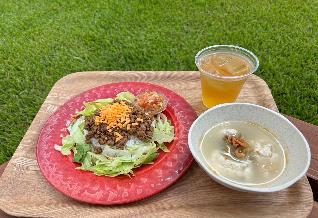 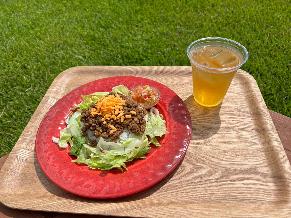 ３．タコライスとこだわりアラカルトセット：2240円 税込
　　　　・やんばる親鶏のタコライス（レギュラーサイズ）
　　　　・中華風ゆし豆腐（ハーフサイズ）
　　　　・メンチカツ
　　　　・クラシックプリン
　　　　・フリードリンク
　　　　　（さんぴん茶、オレンジジュース、アップルジュース）
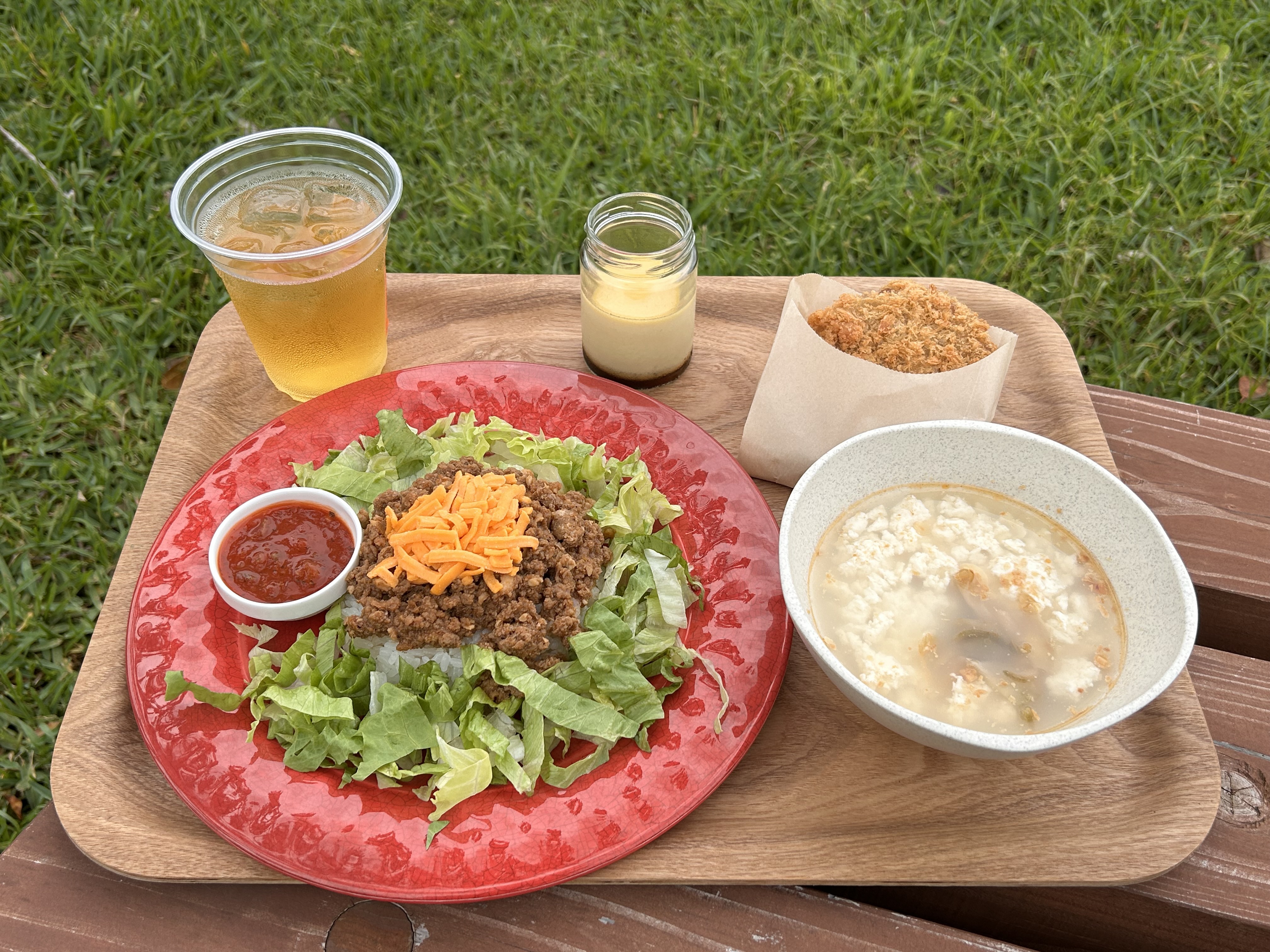 ※ご予算に応じてメニューの増減のご相談も承りますので、お気軽にお問い合わせください。
※フリードリンクのドリンク１種をコーヒーに変更する事ができます。​